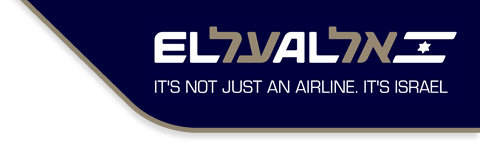 МОСКВА – ТЕЛЬ-АВИВ 
до 26 марта 2016 г.
>
ТЕЛЬ-АВИВ - МОСКВА 
до 26 марта 2016 г.
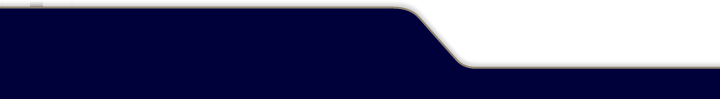 1